G：夏休みの掃除当番
問題：河田
解答：河田、大坂
解説：河田
問題概要
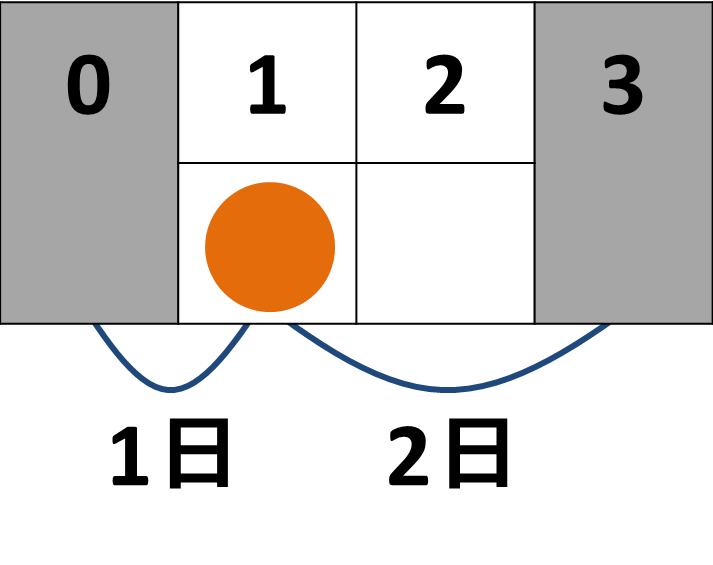 最大値の最小化
二分探索
最長の期間を決めて順番に担当を割り当てていく
どういう順番で担当を決めればいいか？
ソートして開始が早いものから貪欲に選ぶ
…
…
満点解法
プライオリティーキューが空になった時に誰を選ぶべきか考える
満点解法
統計情報
First Accept: yutaka1999 (96:57)
First Accept (onsite): ຣസںƙᘓ‮(ひとり) (108:46)
Accepted: 29 (12%)
Trying: 67
Total Submission: 245